八戸中央建設業協会のみなさま
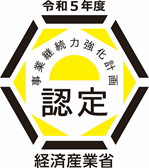 会社を守る　事業継続力強化セミナー
自然災害の発生は企業活動の脅威となり、有事の際の事業継続について、内閣府ではBCP策定を推奨しております。

　本セミナーでは、頻発する災害に対応するための中小企業強靭化法に基づく「事業継続力強化計画」を説明。災害があっても事業を継続するための資金繰りや人員対策などの考え方を伝授します。
２０２５年４月２２日（火）　1３：３0～1５：３０
日時
八戸市スポーツ研修センター
八戸市売市輿遊下３
場所
第１部
１３：３０～１３：３５　ご挨拶
１３：３５～１４：３５
事業継続力強化計画認定制度について
「事業継続力強化計画認定」取得のメリットとは？
　認定申請のポイント
＜講師プロフィール＞
三井住友海上あいおい生命　株式会社　　青森生保支社長　冨澤　梢（とみざわ　こずえ）
昨年まで宮城県で認定支援を実施。2024年4月から青森県での認定支援を開始し、業種を問わず200社以上の企業の認定を支援。
１４:４５～１５：10
防災の準備できてますか？
第２部
実演！！
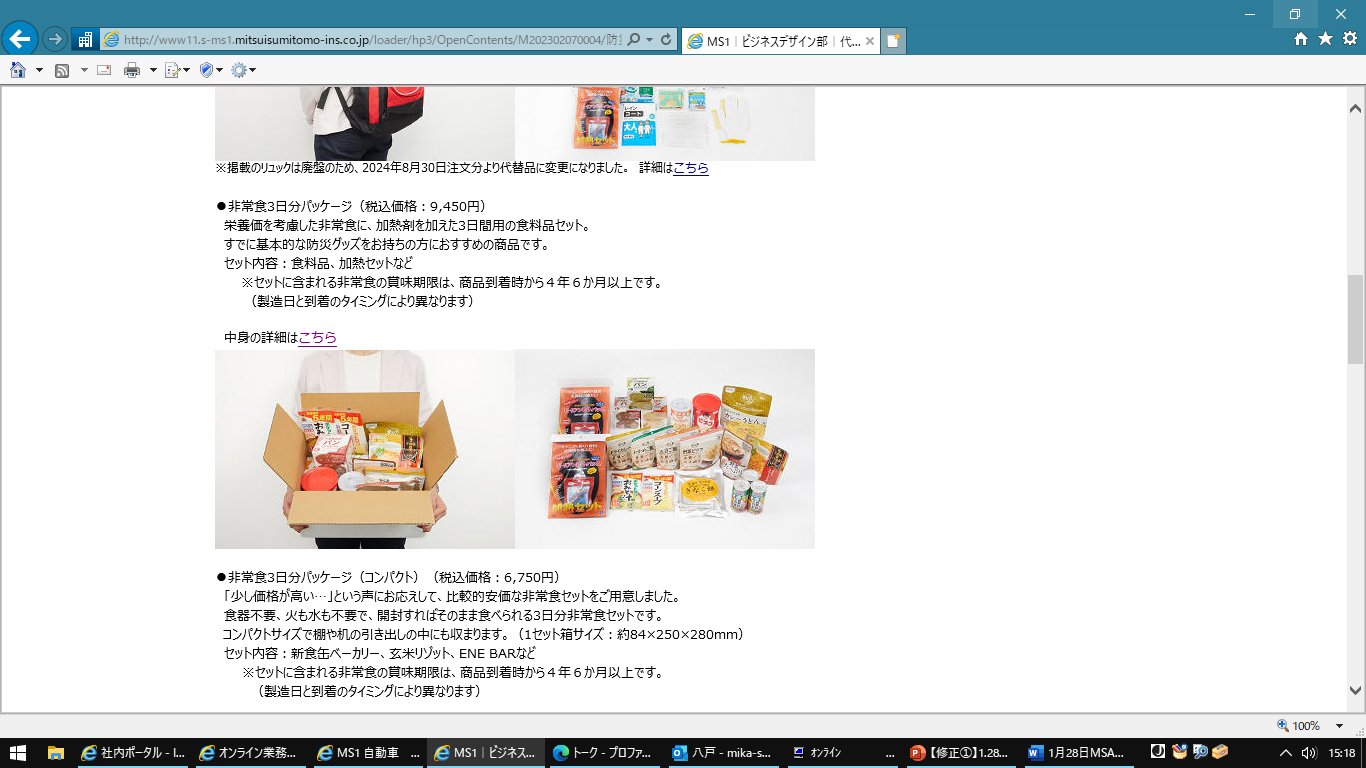 実食！水を注いだだけのお米は美味しいの？
防災グッズのご案内
１５：１０～１５：３０
質疑応答
第３部
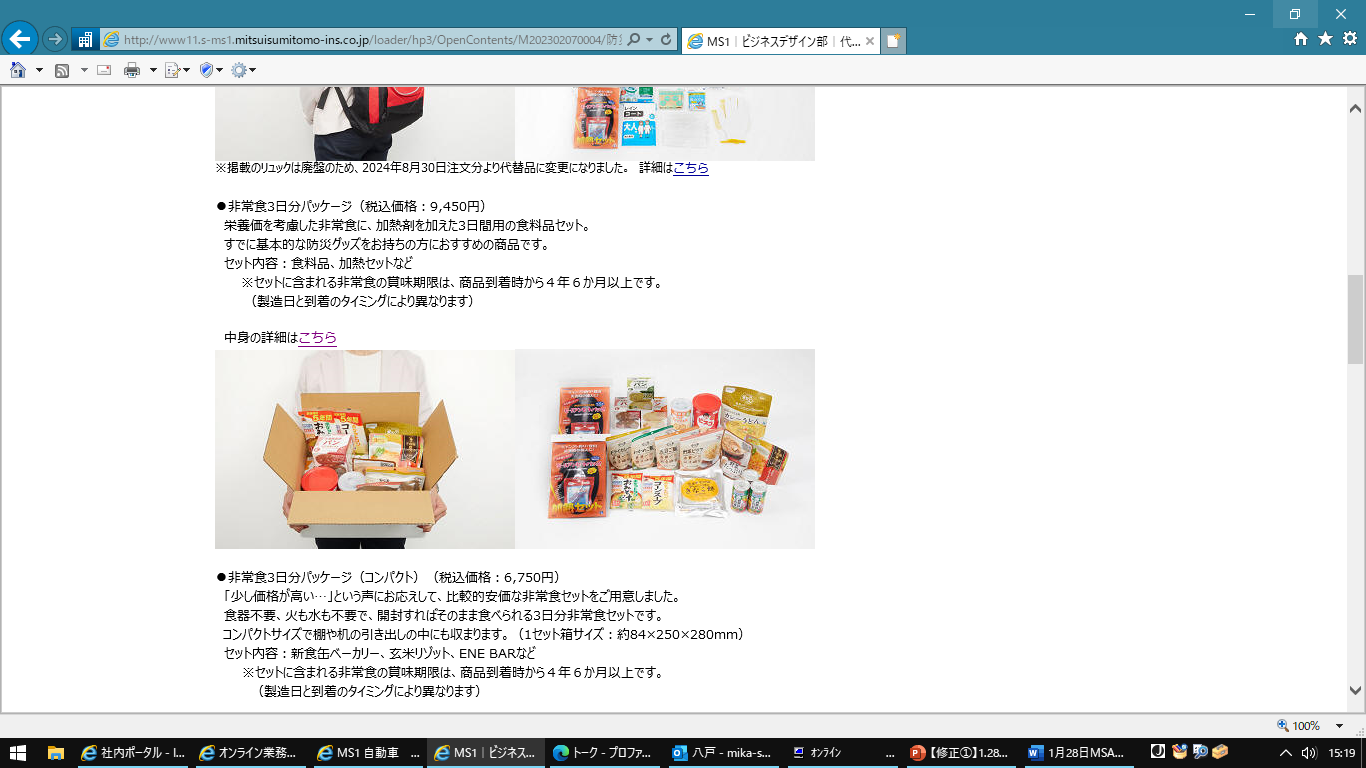 貴社の認定支援をします！
※講演内容については一部変更する場合がございます。あらかじめご了承ください。
※入力いただた情報は主催社および株式会社HQにて共有し、今後のイベントやサービス等のご案内に使用することがあります。
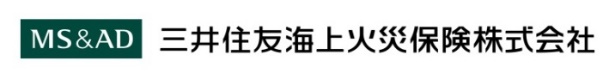